Working with the Media
Presented By:  Megan Morris & Sarah Slavenas
Welcome and Thank You for Joining!
Working with the Media
Meet with the Media Before you Ever Need Them
Reach out to outlets to introduce your agency, movement and important dates
If you can’t meet with them, go to their website and find out how to submit news through the info desk
Press Release 101
Basic components
Creating a strong pitch via email
Capitalizing on public stories vs capitalizing on crises
When to send it
Subject lines
Following up
What if They Call?
Confidentiality of clients
Dressing for an interview 
Live vs Taped
Follow up
Sharing to your personal pages
Questions?
Meet with the Media Before You Need Them
Introduce yourself, movement and important dates
Bring pamphlets, cards, stats, etc.
Find out who the best person to contact is
Follow up with them after the meeting with a hand written note thanking them for their time
Additionally, send an email to the main point person with those key dates they can expect you to reach out (DVAM, Wear Purple Day, Stalking Awareness Month, TDVAM etc.), this way they will have your email saved!
Press Release 101 – Basic Components
Date & Location (unless statewide/national) 
Contact Person & Their Contact Info
Make a Specific & Clear Pitch
Be Responsive to Daily News
Headline That Tells it All
Quotes (the people you quote should be the ones ready to interview as well!)
400 Words or Less
Boiler Plate (this counts in your 400 words)
Capitalizing on Public Stories vs Crises
There will be times when local or national stories prompt news outlets to contact us or our members for comment
Remember there are real families involved with every case
Do not publicly make assumptions, even if evidence points strongly in a grim direction
Use interviews as an opportunity to elevate awareness about ALL of those experiencing abuse (think MMIWG and LGBTQIA+)
Remember confidentiality whether or not this person was ever a client
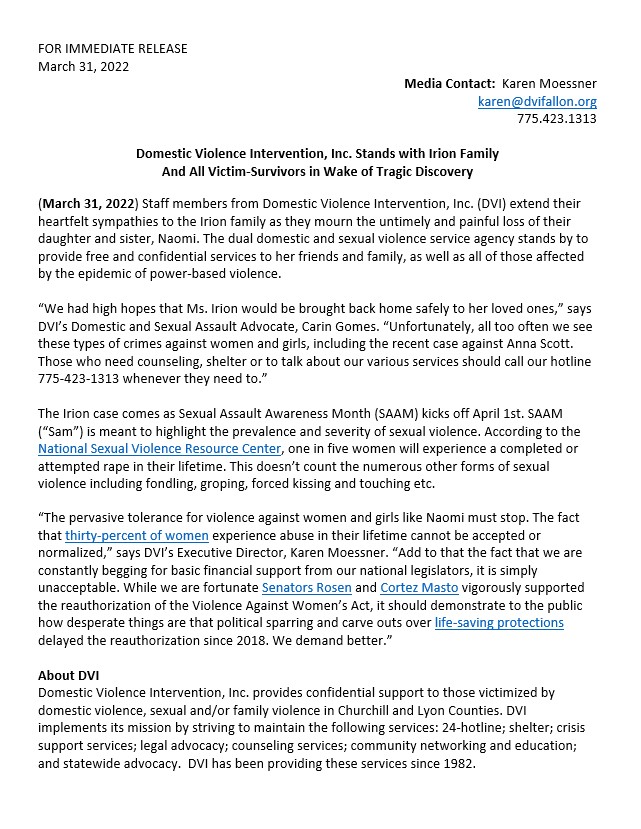 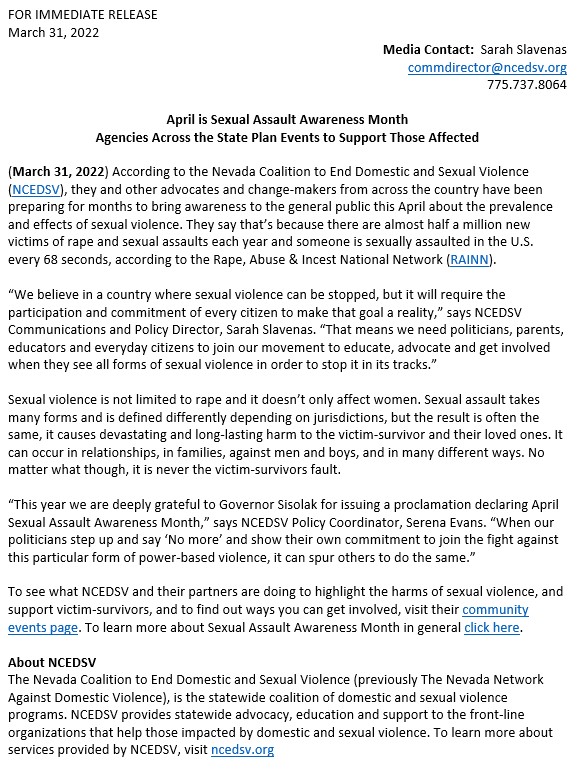 When to Send!?
When sending out your press release, you want to have a subject line that will grab the attention of the assignment desk editor
Most news outlets will have a morning meeting to assign who covers what
Be sure to call and verify they received your press release – know the title and time you sent it though!
If you’ve worked with a reporter there before, be sure you send it to them too!
If you don’t send before 8a, send it ASAP
Weekends are also always good because they tend to be quieter
Be prepared to interview the day you send the release out!
They Called! Now What??
First and foremost, remember confidentiality!
Treat every situation as if you have never worked with the person in question
“I can neither confirm nor deny” will likely be a phrase that is repeated a few times
You can still speak in generalities that give a TON of information!
Speak about the dynamics, NRS, patterns of abuse, what makes it difficult to leave, financial abuse, housing challenges etc.
Next Steps
Thank them for their interest in our movement
Find out if they would prefer in-person, online, in studio or via telephone
Do they want/need more than one person?
Same day or later date?
Reporters often want to speak with victim-survivors but they are also keenly aware this may not be possible
If staff are survivors and feel comfortable sharing relevant experiences, this may be of interest to reporters – though it is not necessary
Self Preparation
Avoid striped, checked, or intricate clothing designs (it doesn’t wear well on camera)
Avoid super baggy blouses (it interferes with mics)
Avoid dresses (you may have to slip a mic up it)
Avoid noisy jewelry (they will clash against the mic)
Best color on TV is blue
A logo is fine if it is for your agency
You really want people to be able to focus on what you are SAYING, not what you are wearing and any distraction it might be creating.
Interviewing from Home
Make sure you have decent audio and video equipment to interview from
Invest in a ring light!
Minimize distractions
Talk this through with the reporter/editor
If you know your house will be quieter at noon than at four, let them know that!
Have as a clean background as possible
Consider this well in advance! 
Jewelry rules don’t apply as much, but clothing rules DO
Can you provide any b-roll?
For Interviews
Ask if it is taped or live
Spell First and Last Names on Tape 
camera must be rolling
Give Title of Job
camera must be rolling
Offer Spanish quotes if you can
Live vs Taped Interviews
No Bloopers for Taped Interviews…
October is National Domestic Violence Awareness month (kolotv.com)
Follow Up
Send a thank you to the person who did your interview (I recommend a handwritten card when possible)
Keep their email address and phone number, they may be someone who values this movement
Reach out directly to them, as well as the news desk for future pitches
Keep in touch with them about other stories that intersect with DV/SA and offer an angle for follow up pieces
Sharing to Your Personal Pages
Be sure to share the stories to your social media pages
In your posts, be sure to thank the person who covered it, tag them when possible
Add in any comments that you felt were important but missing
Do this ASAP when it is posted on their FB/IG/Twitter
LIKE their posts and comment highlighting their important points
Questions?
What is still unclear to you?
Do you have a boiler plate?
Do you know who your speakers for the agency are and are not?
You can ALWAYS call NNEDV or NCEDSV for help.
If you are discussing national or statewide issues, feel free to refer them to NNEDV for additional comment!
You are not alone!

What questions do you have for us?